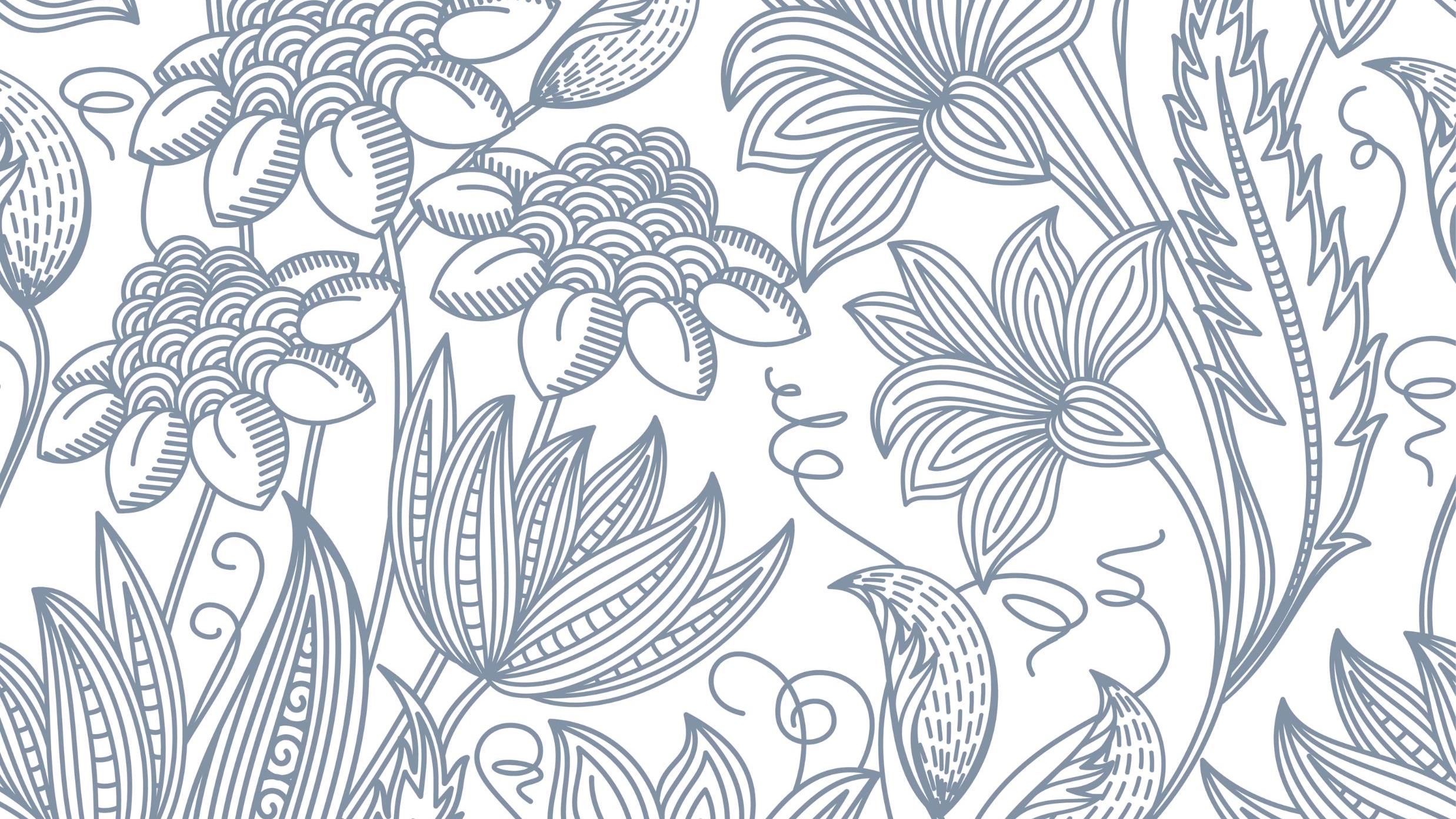 Welcome to advisory!
Ms. Johnson
Let’s get to know each other’s names!
Who thinks they can name everyone in class right now?
Name game toss
Sanitize!
What students have been learning during this time. There is a lot of talk about how much learning students may have lost during this time of remote learning, but let’s take a moment to appreciate the learning students have gained.
·        Impulse control and emotional self-regulation. “I want to go out but I can’t.” “I don’t want to wear this mask but I need to.”
·        The importance of caring for others. “My mask protects you, your mask protects me.”
·        The importance of community. How much community supports their learning and their mental and emotional well-being. Every student that has said, “I did not think I would ever say this, but I miss school” has learned this concept.
·        They have learned about themselves. In adapting to distance learning, they have been able to experiment with different strategies to engage with material and self-motivate, learning what makes them better learners.
·        Family relationships. Many of my students have reported increased strength, positive feelings and closeness within their household.
·        Increased knowledge and ability to use technology and digital tools. They may have experimented with new technological tools during distance learning.
·        Many students have increased their verbal or written communication skills. Being limited in the non-verbal cues they can use to increase their ability to communicate has enabled many to express themselves and understand others better in these modes.
·        Increased flexibility and adaptability. They have seen it modeled as educators implement new distance learning strategies and have had practice themselves as they engaged in new ways.
What can you add to the list?
Building relationships in a remote setting
Time to work on new things (skills) ex improve & music history & theory. Acceptance of new things
Self advocacy and routes/ways to communicate their needs.
The awareness to take care of oneself and do what they need to so that they stay healthy in this time.
Materials distribution
Things for you!
All school activity!
Phoenix posters blank handout.
Write your name.
Write some of your goals and hopes. 
Decorate as you wish.
Present/share your image with the class.
Opt in/out of posting in hallways.